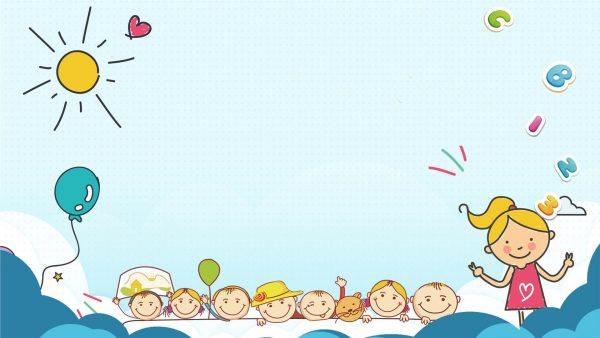 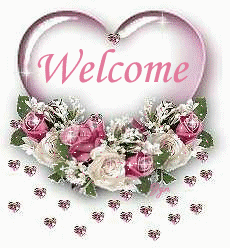 To our class 4B
Teacher: Duong Thi Hoang Anh
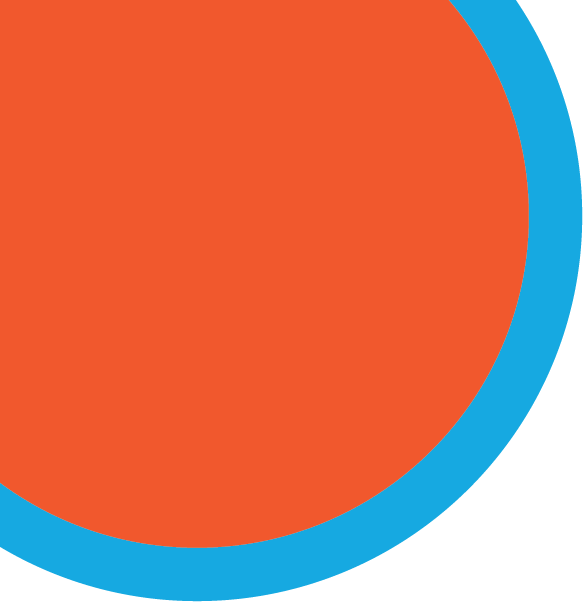 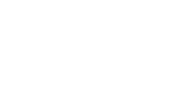 4
My birthday party
Lesson 2 – Period 4
01
Warm-up
Guessing game
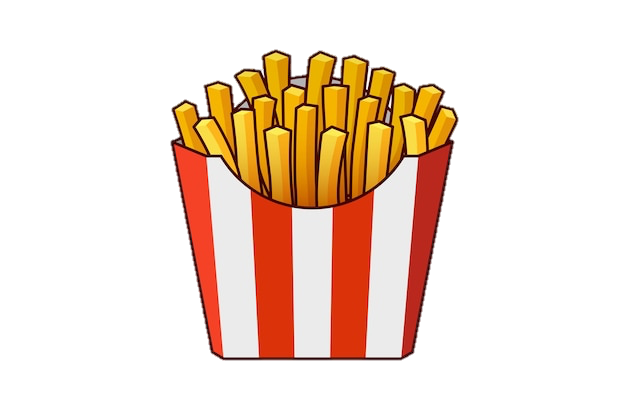 shpic
chips
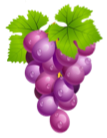 apergs
grapes
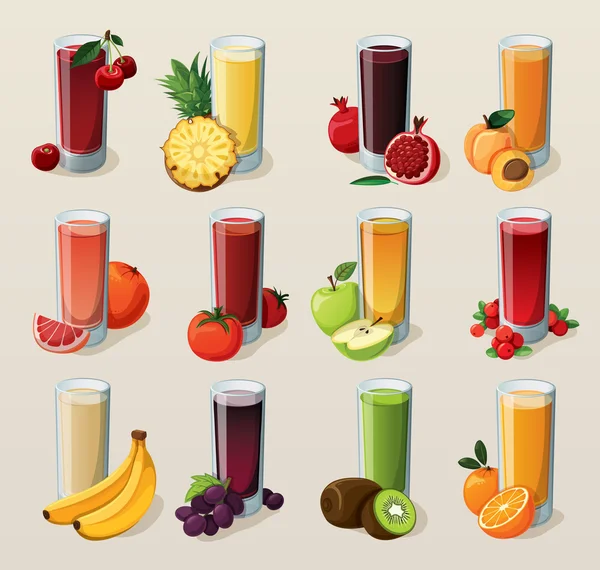 uicje
juice
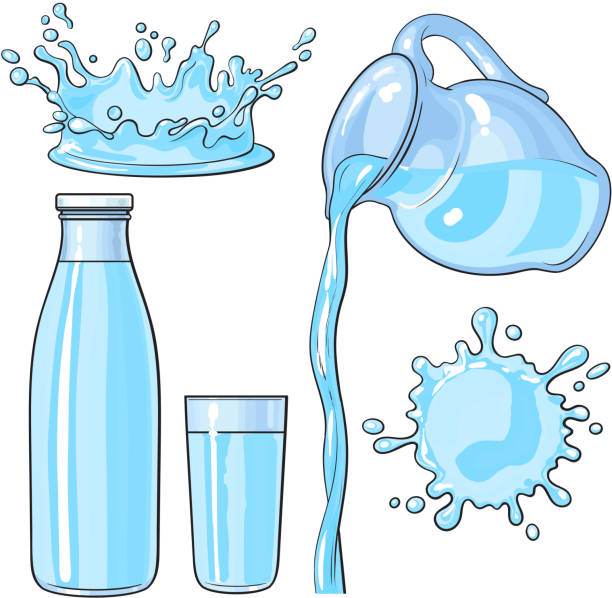 wtera
water
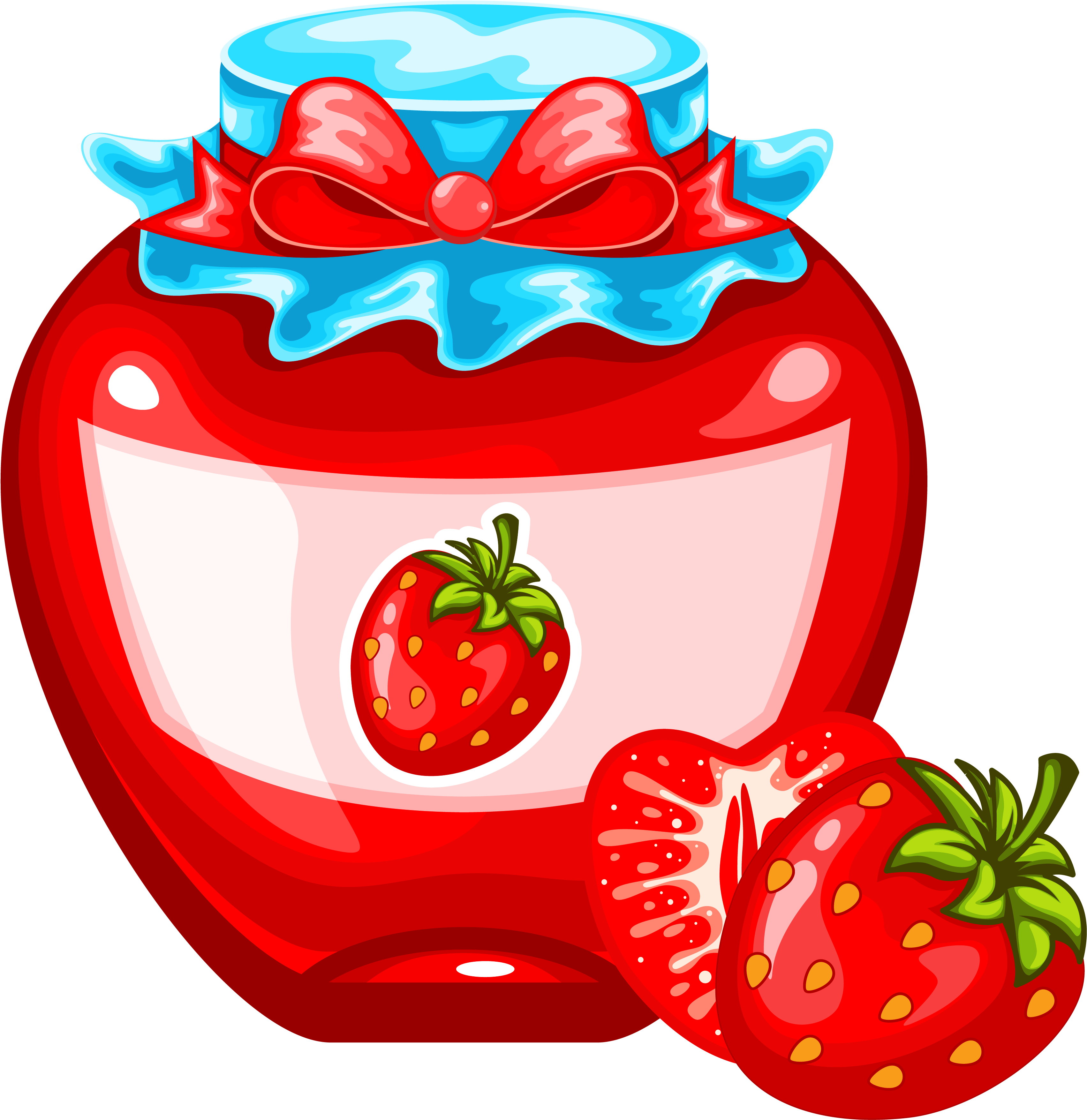 amj
jam
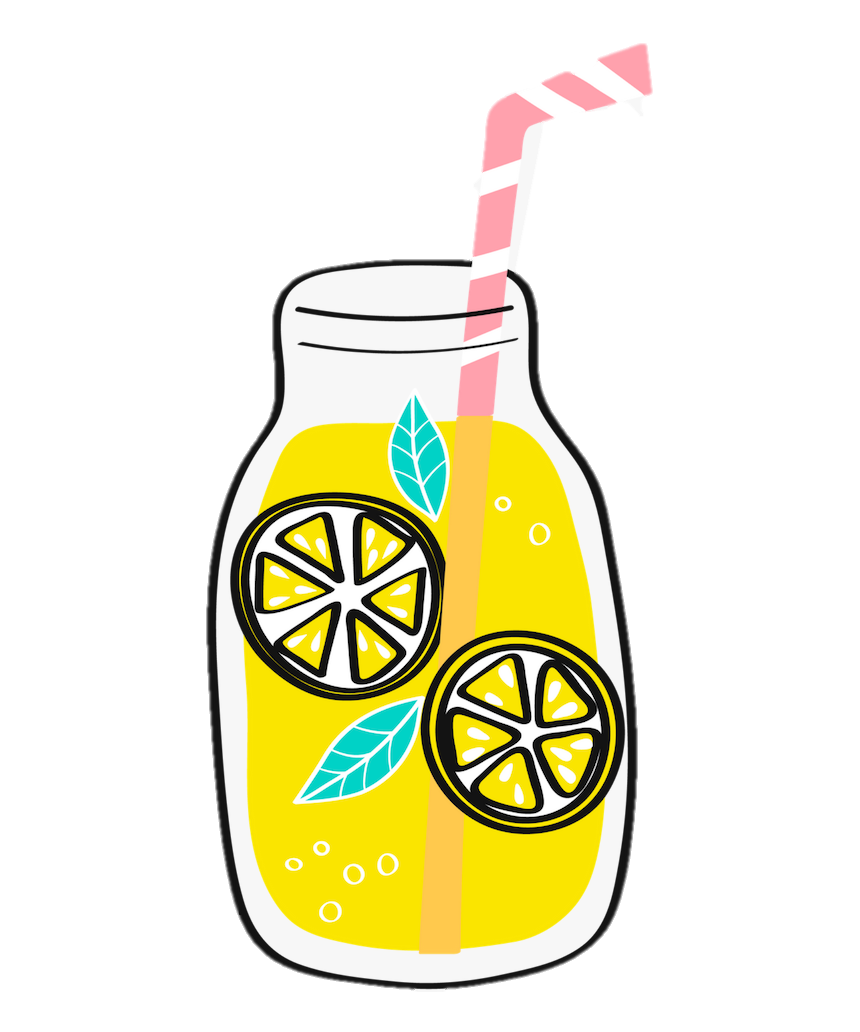 emonlaed
lemonade
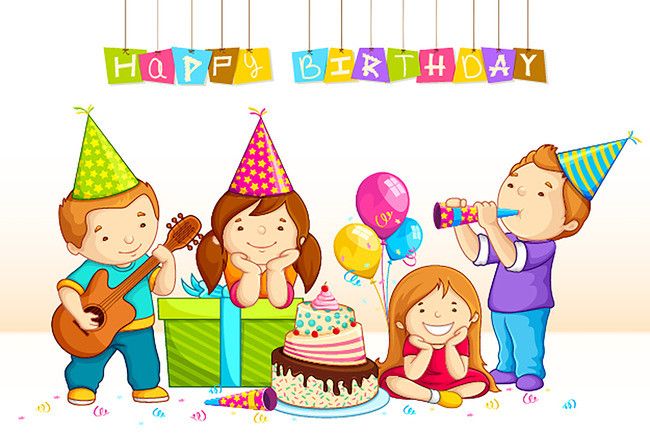 prayt
party
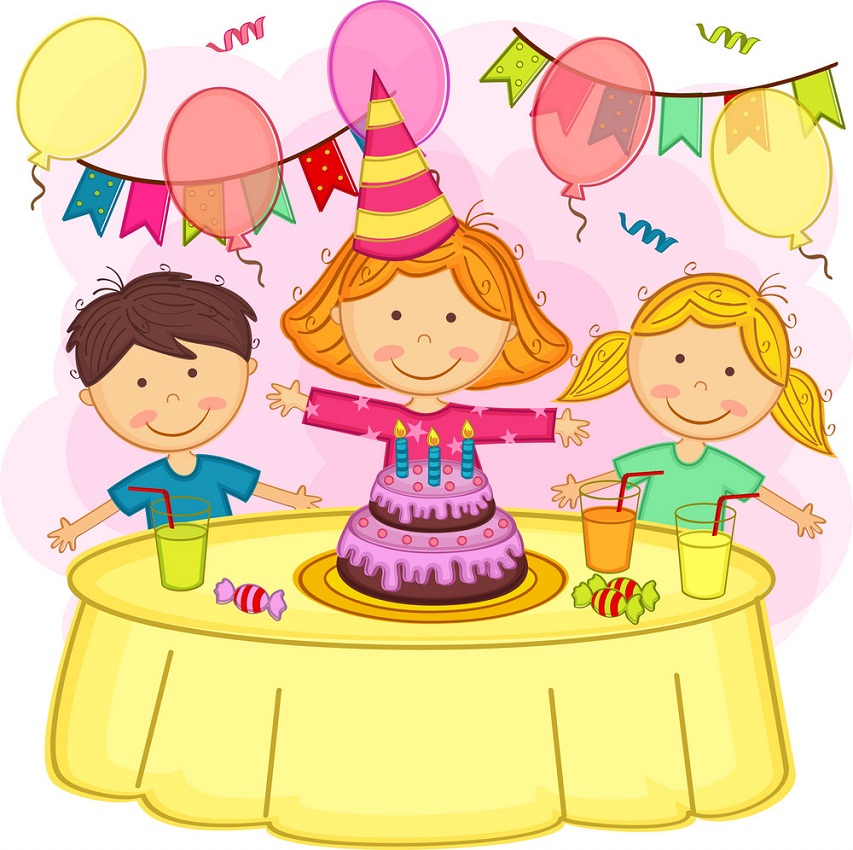 irdbayth
birthday
02
Activity 4
Listen and tick.
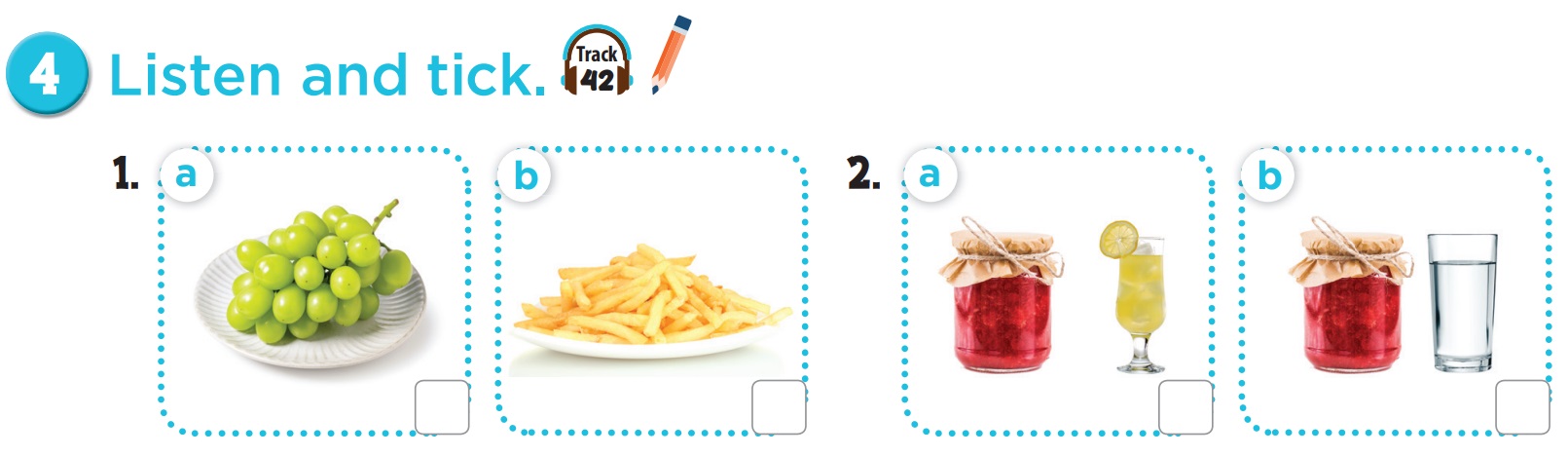 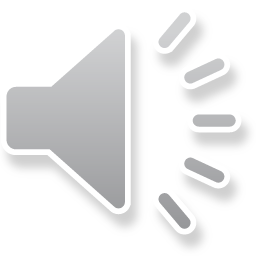 Listen and tick.
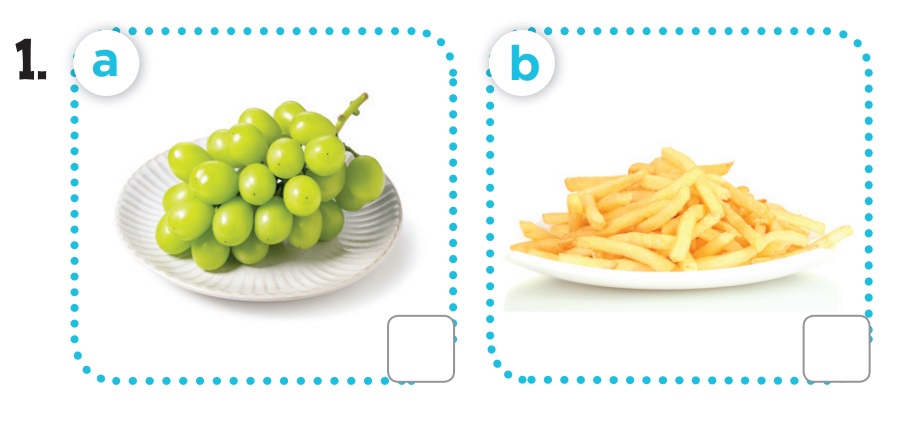 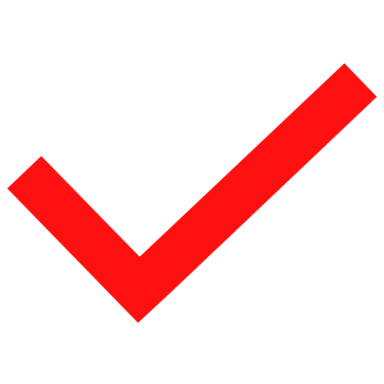 grapes
chips
Listen and tick.
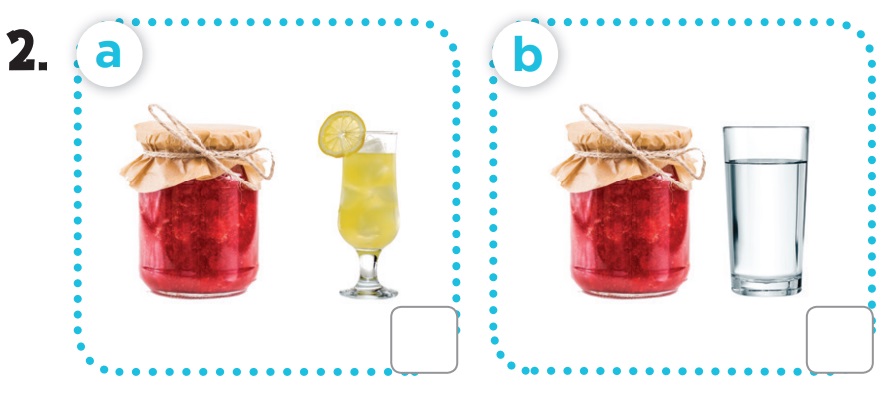 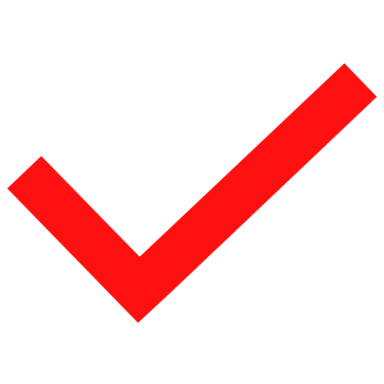 jam - lemonade
jam - water
03
Activity 5
Look, complete and read.
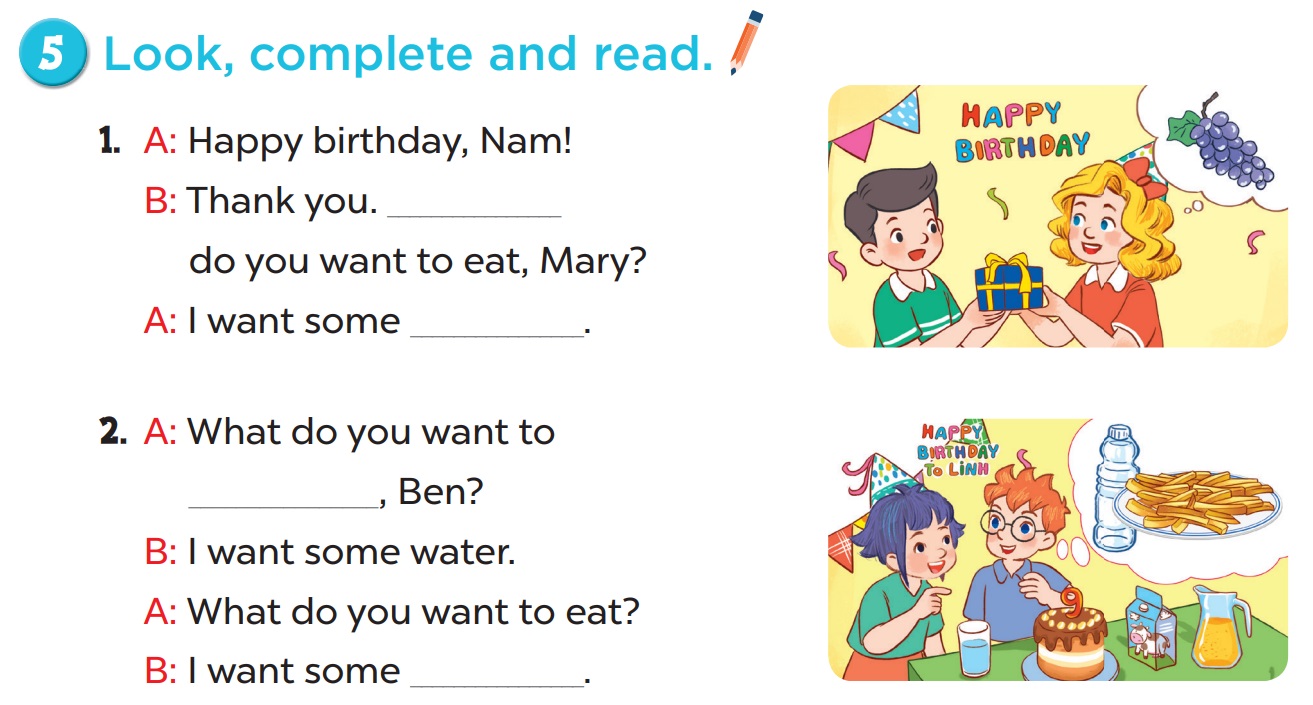 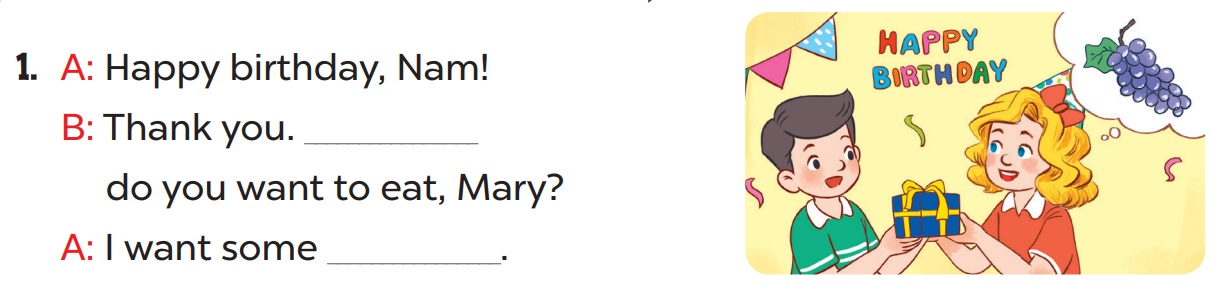 What
grapes
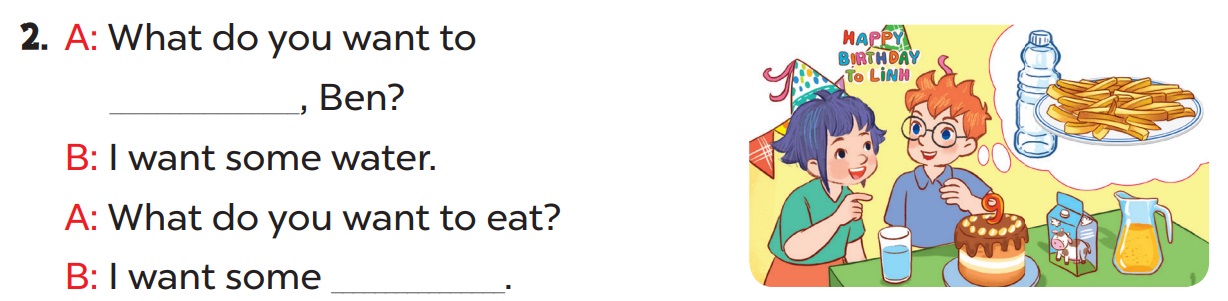 drink
chips
04
Activity 6
Let’s play.
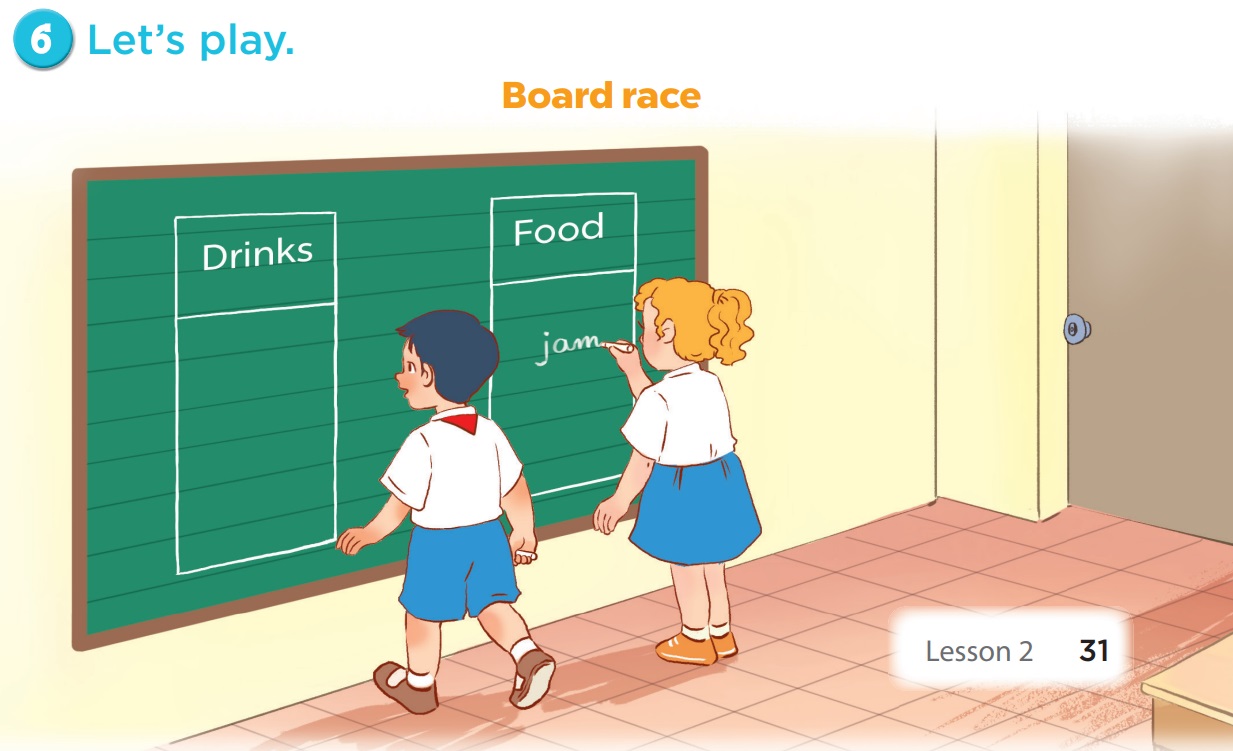 05
Fun time
Drinks
Food
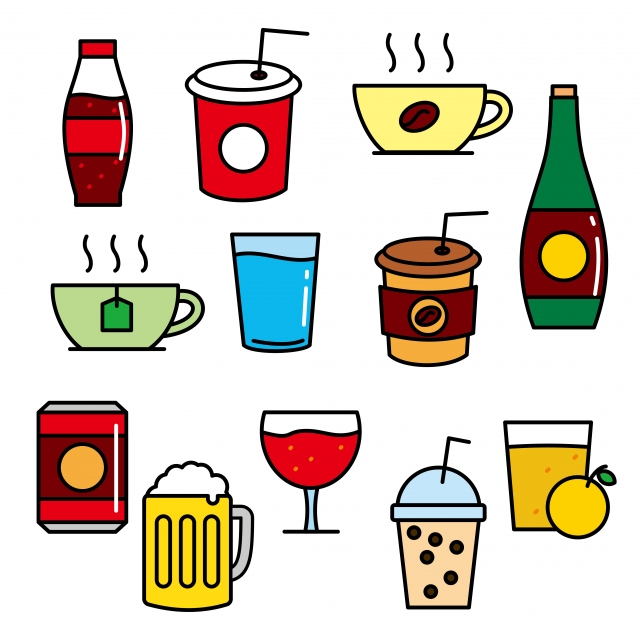 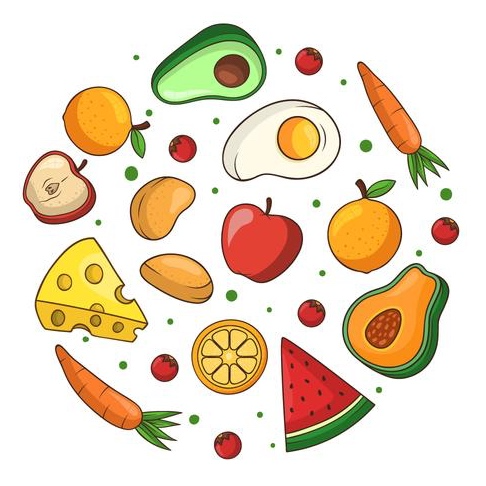 (Option 1)
Food or Drinks
juice
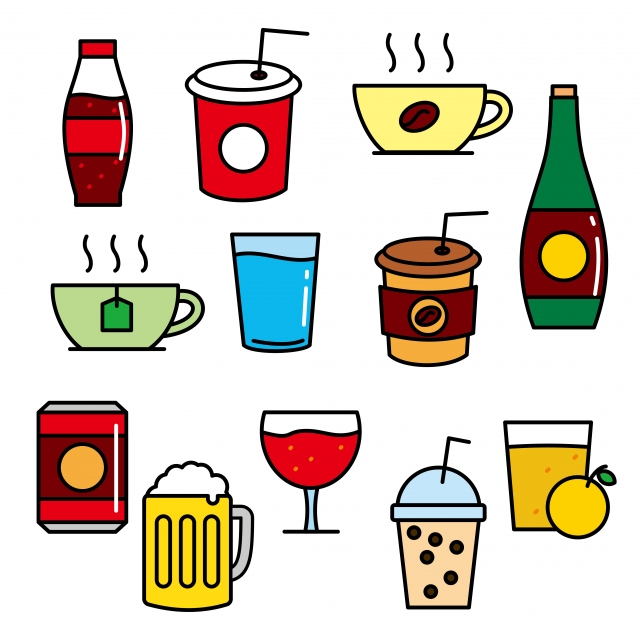 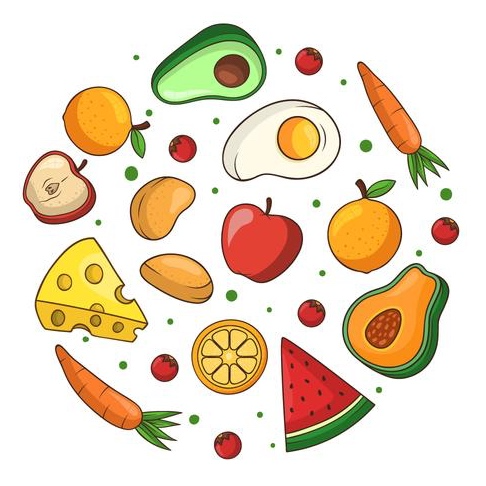 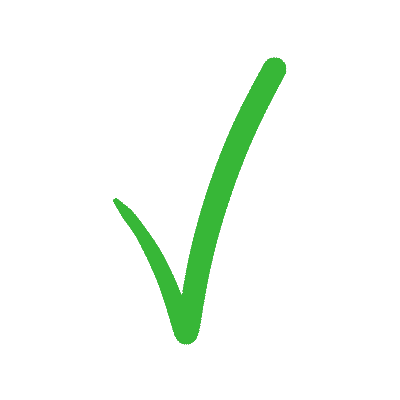 B
A
jam
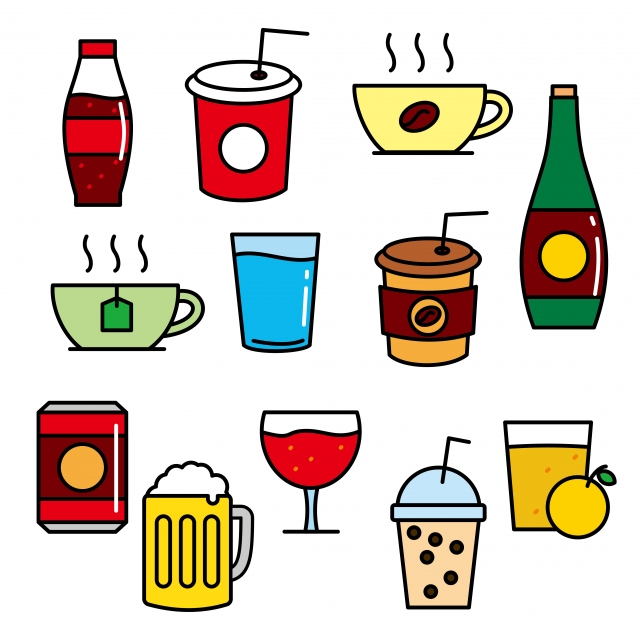 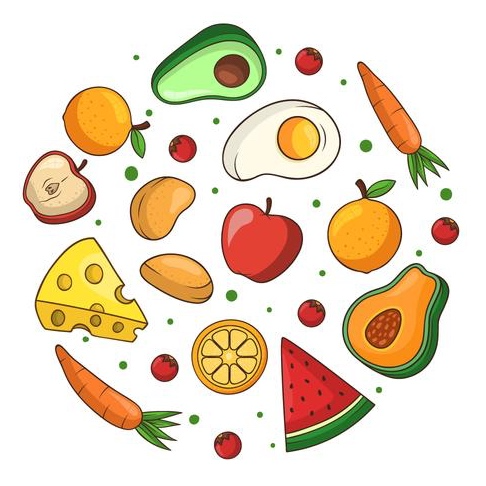 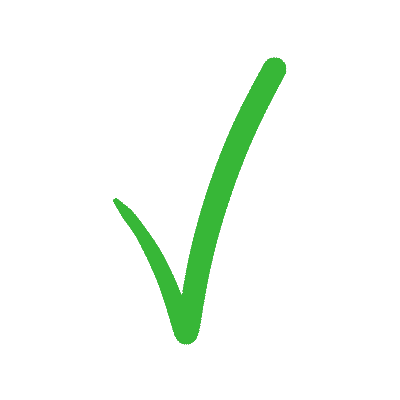 B
A
water
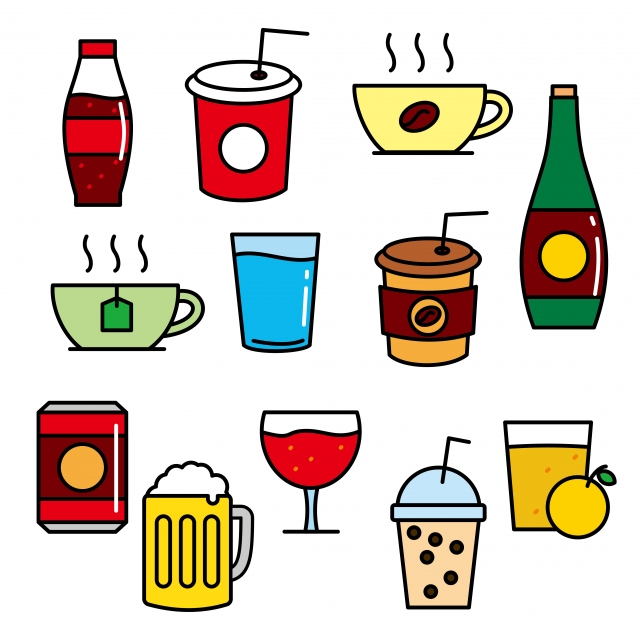 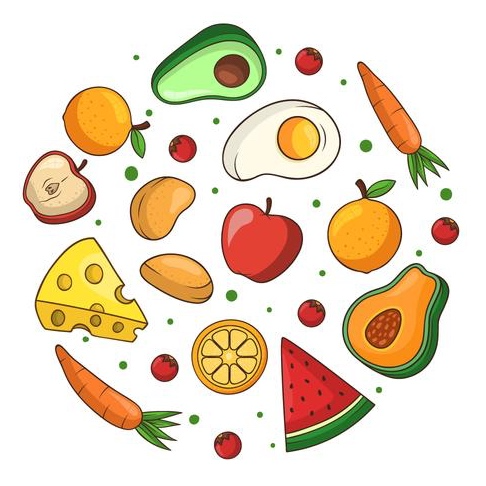 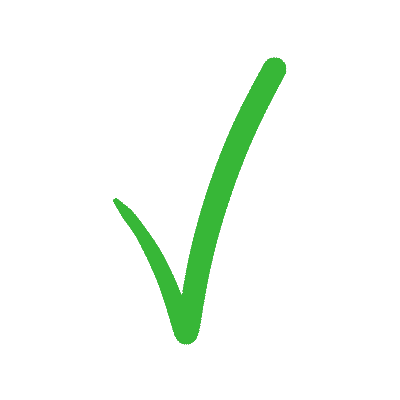 B
A
lemonade
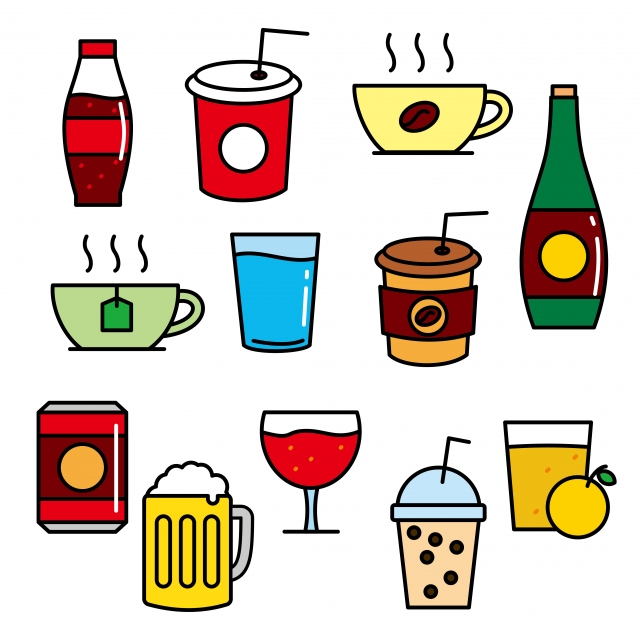 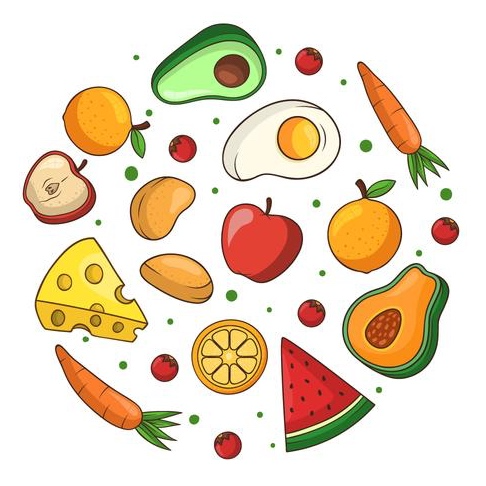 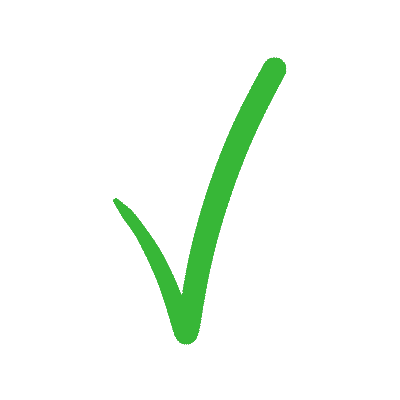 B
A
grapes
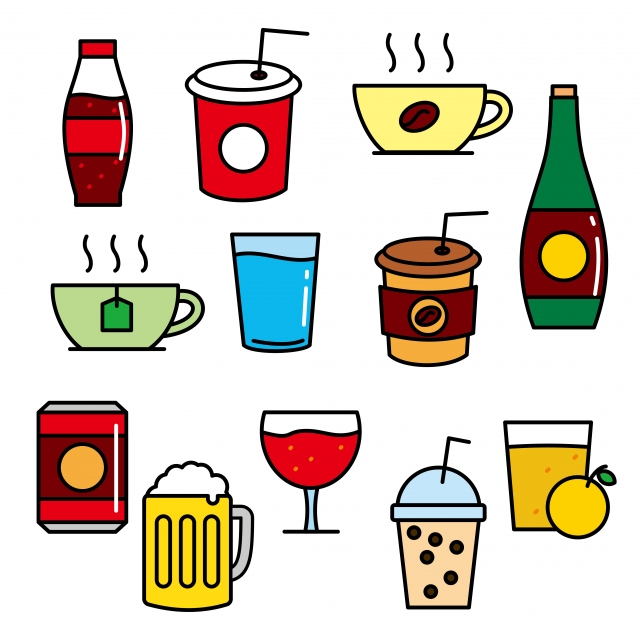 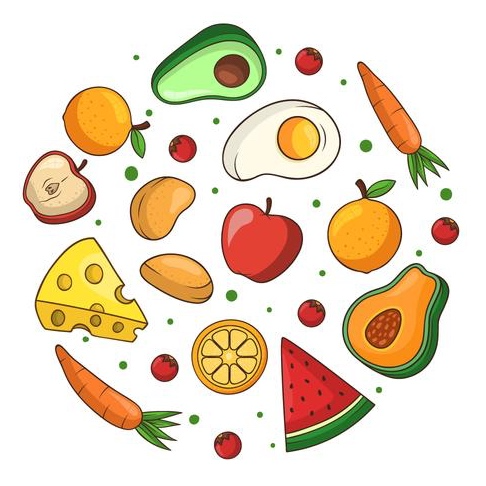 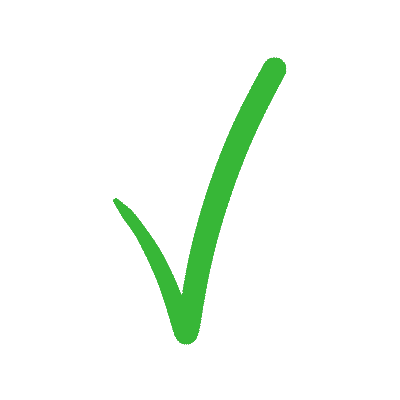 B
A
chips
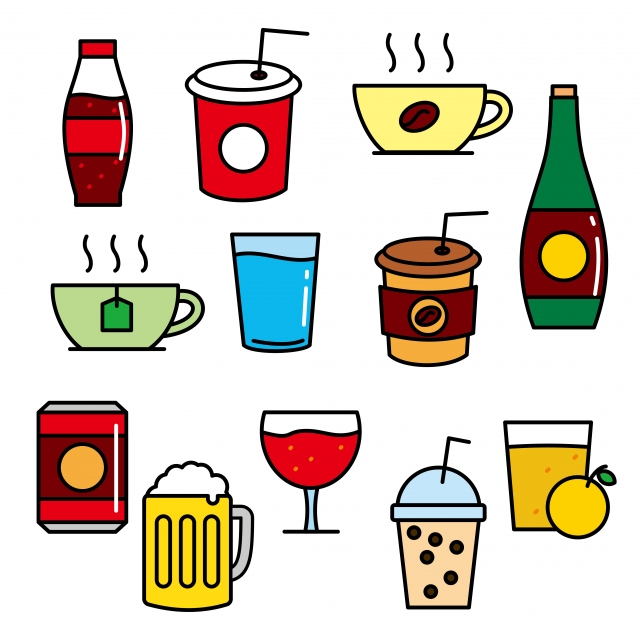 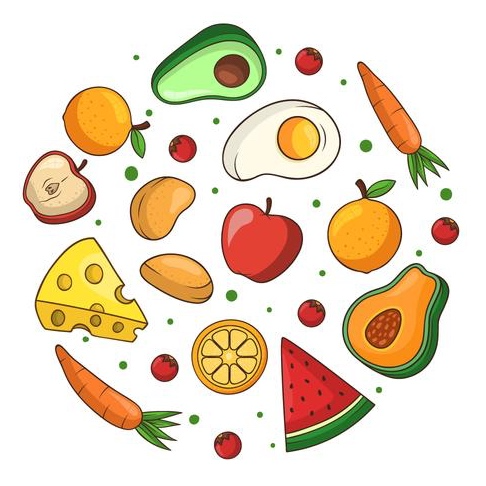 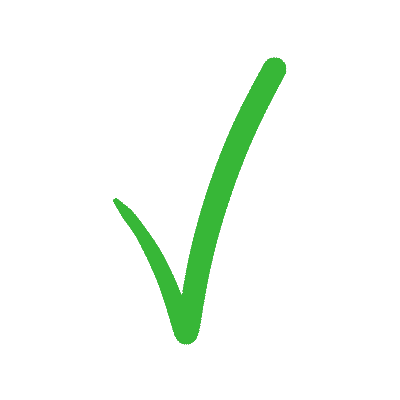 B
A
(Option 2)
PINE TREE
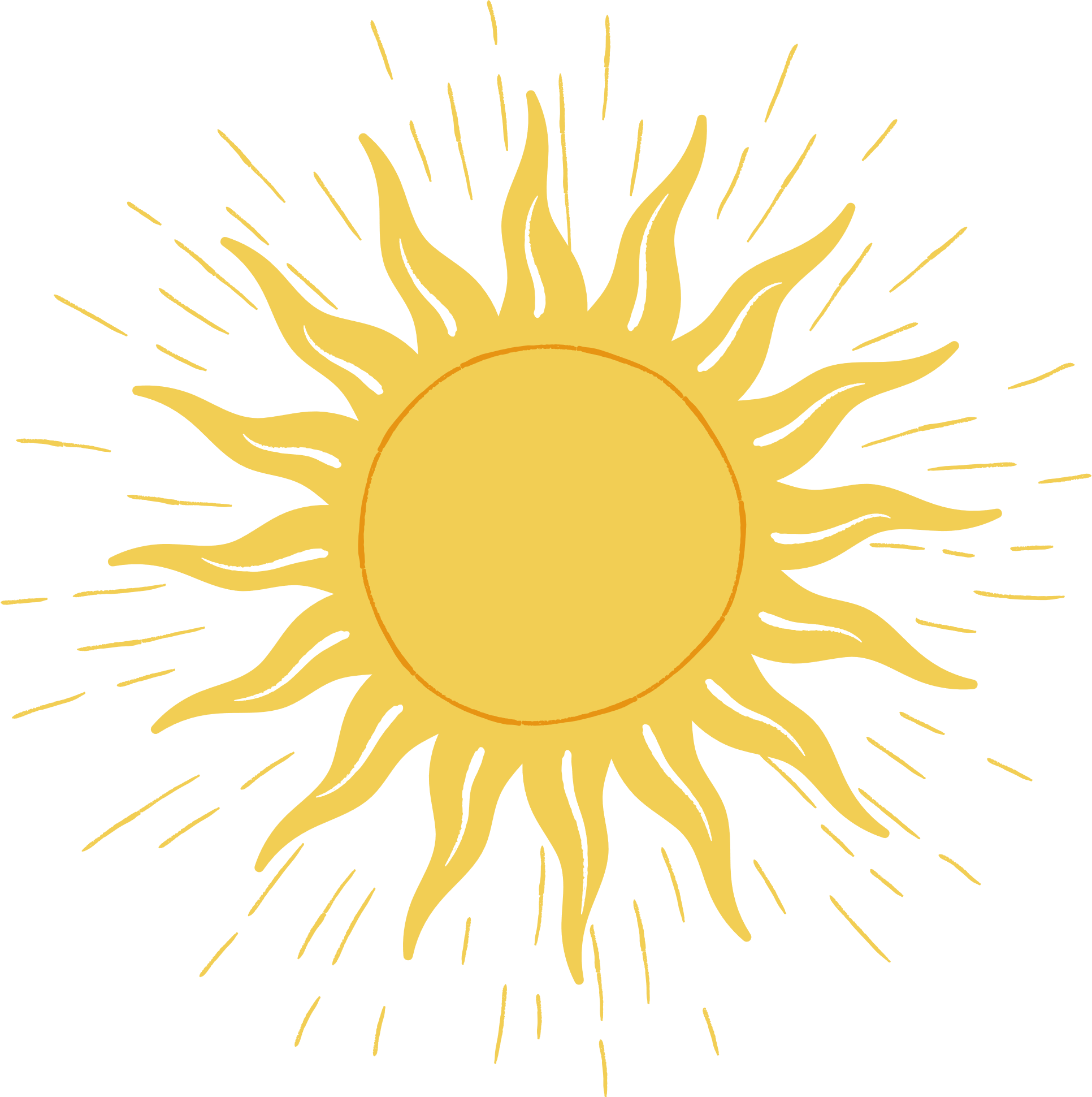 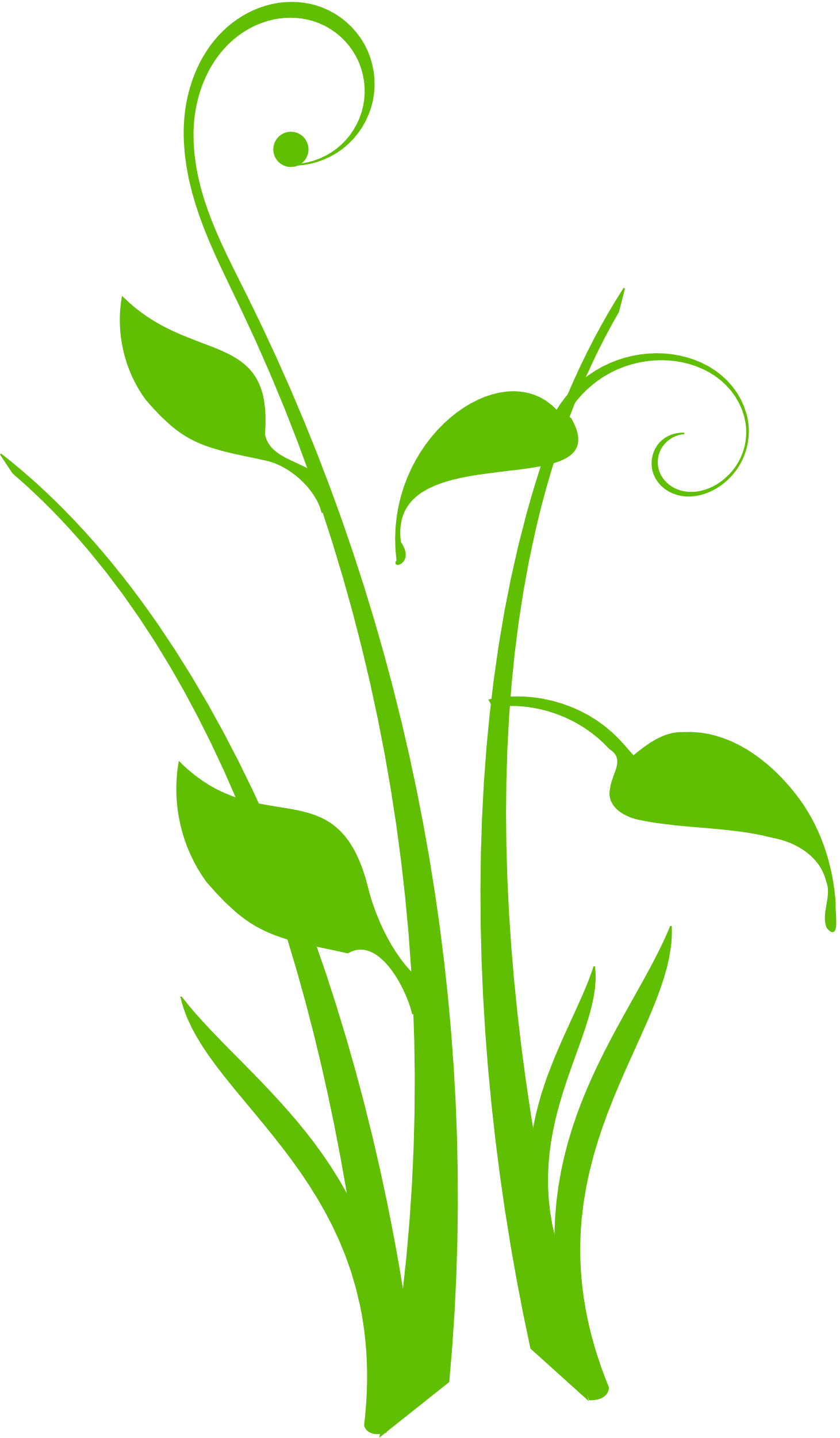 9
8
7
6
5
4
3
2
1
0
9
8
7
6
5
4
3
2
1
0
9
8
7
6
5
4
3
2
1
0
9
8
7
6
5
4
3
2
1
0
9
8
7
6
5
4
3
2
1
0
9
8
7
6
5
4
3
2
1
0
TEAM 2
TEAM 3
TEAM 1
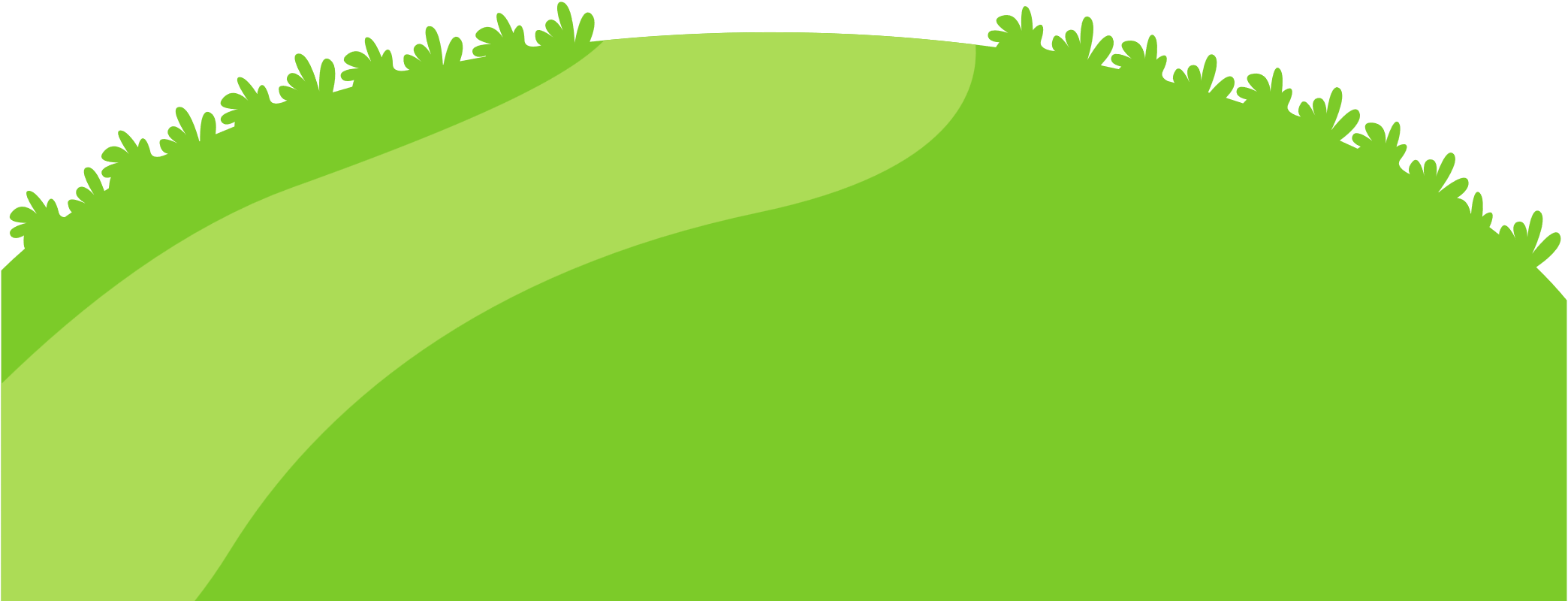 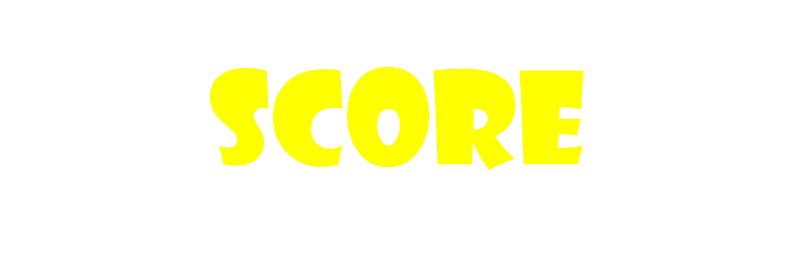 End
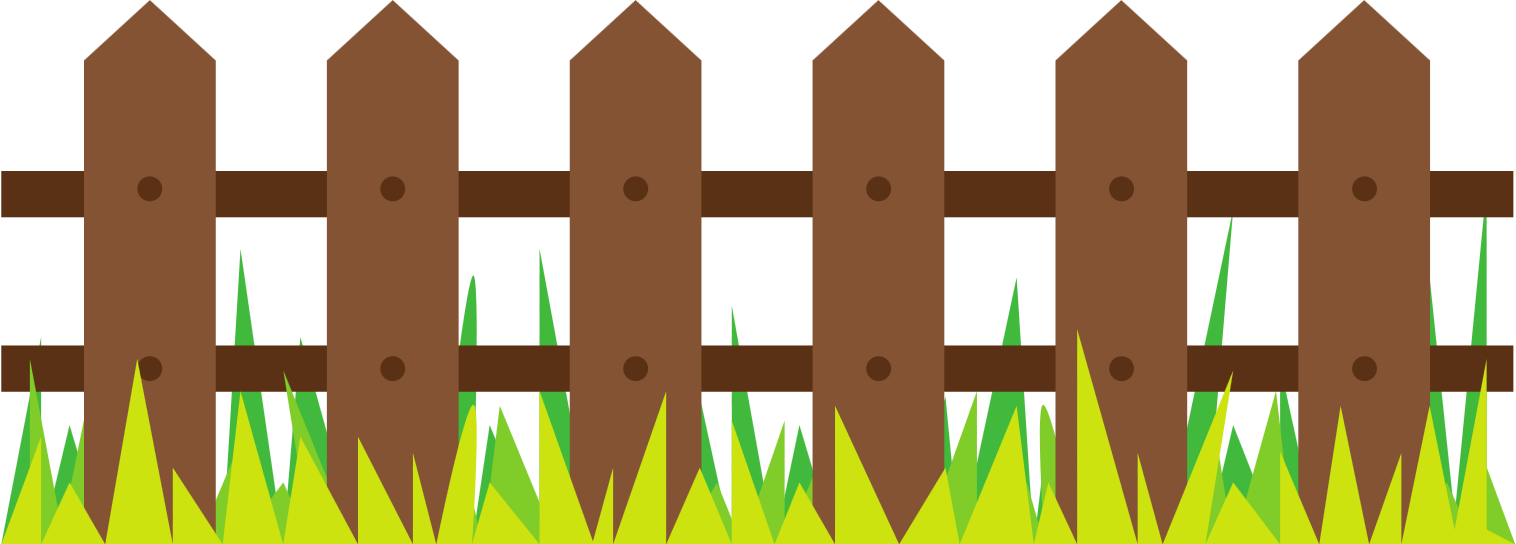 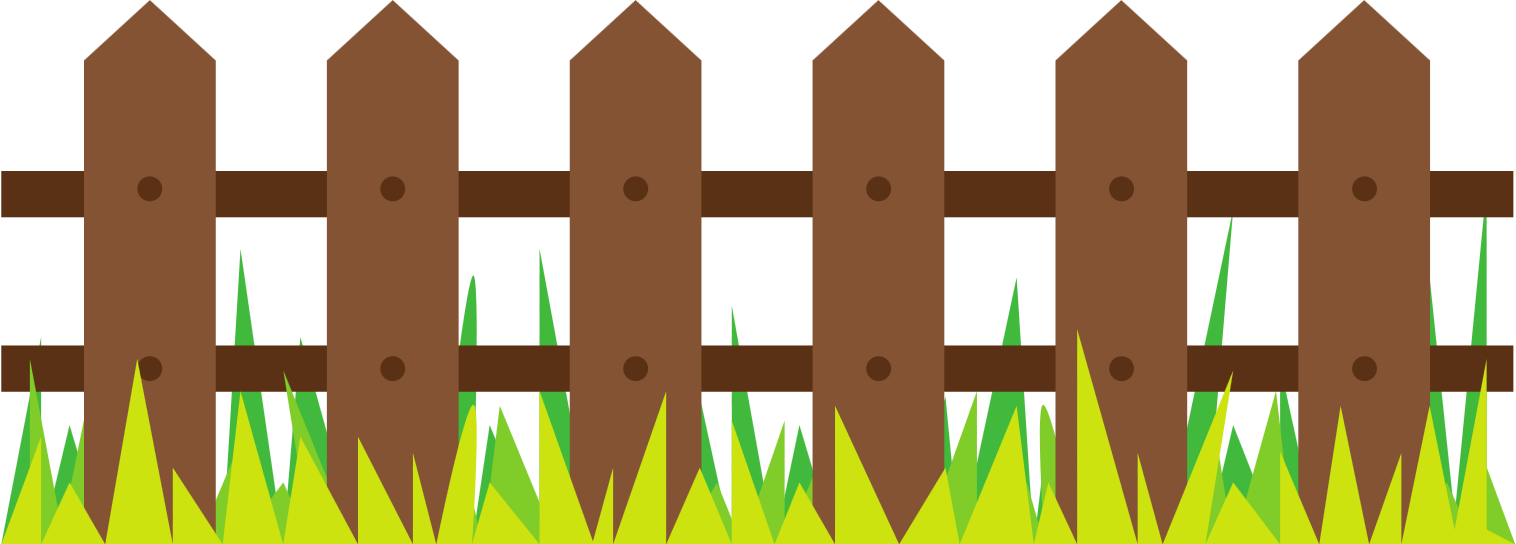 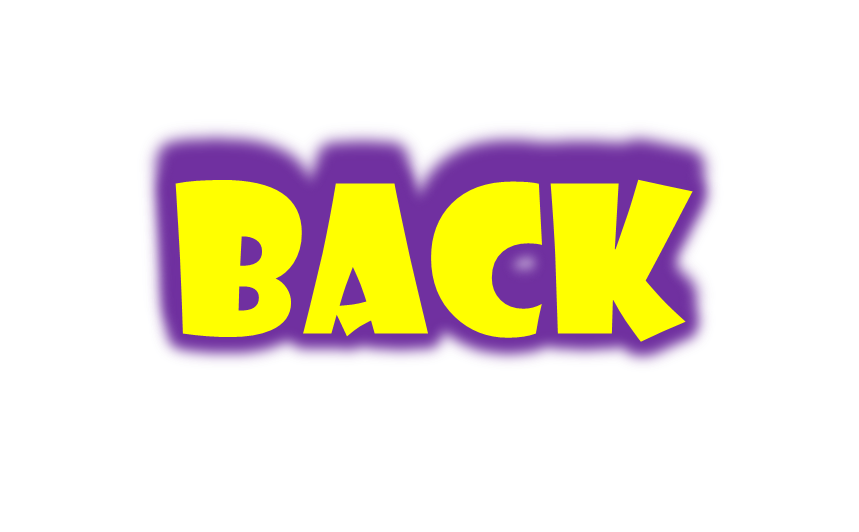 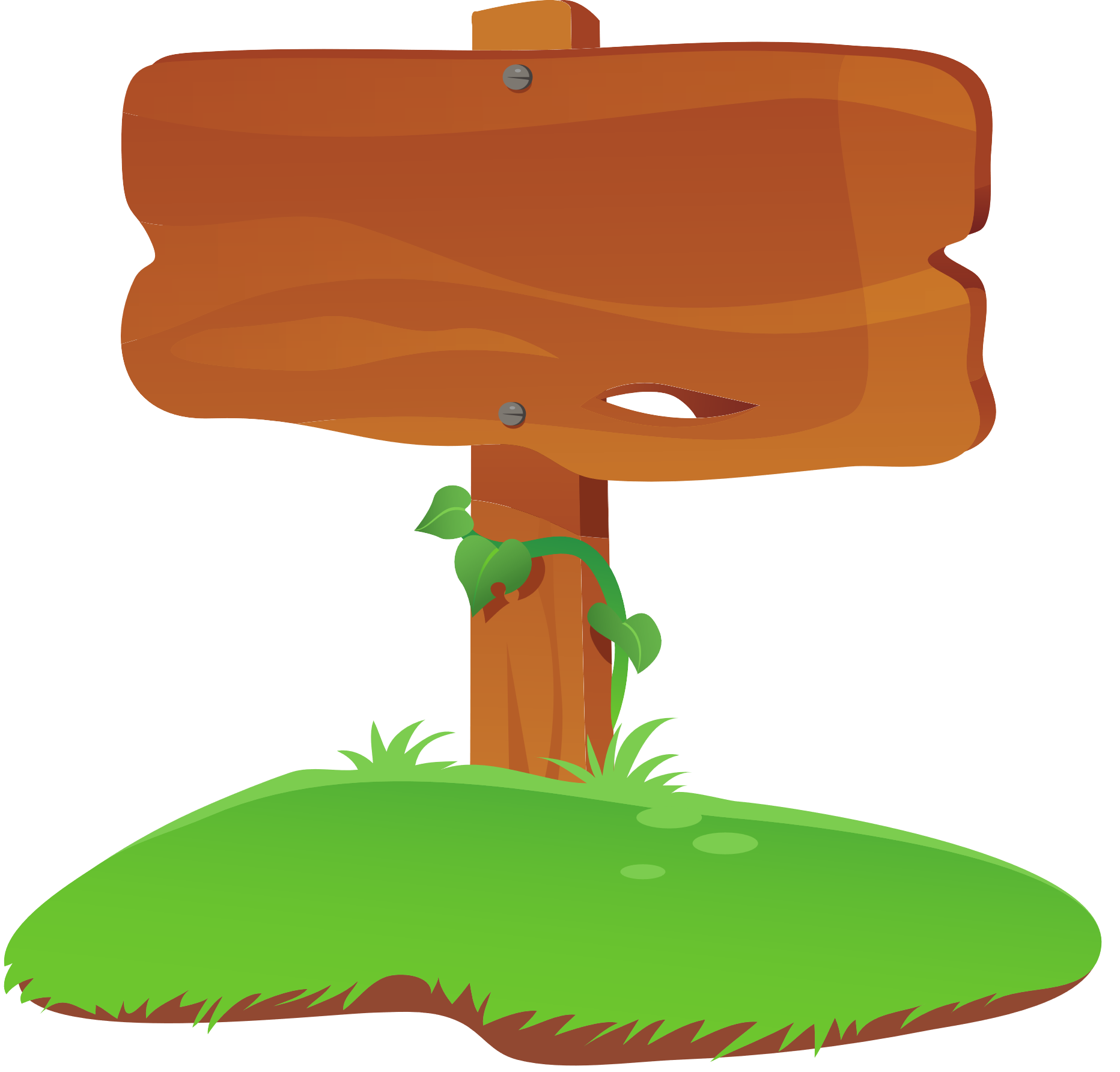 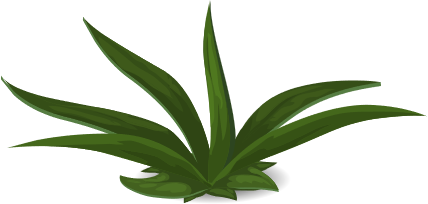 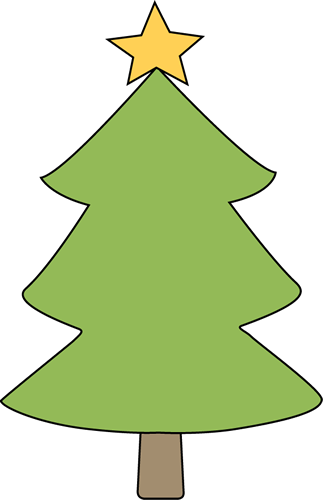 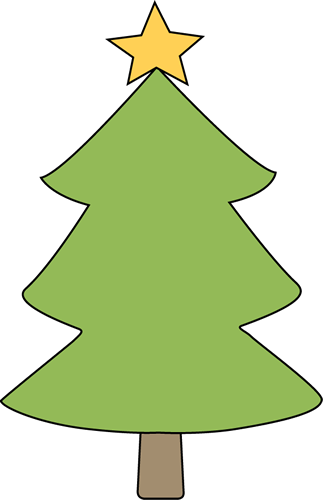 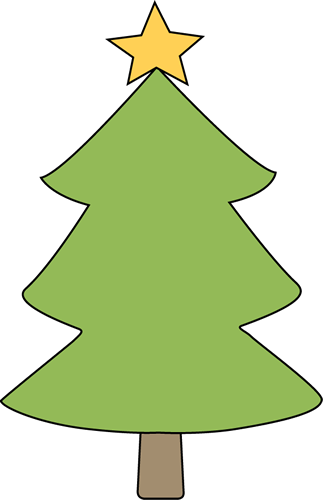 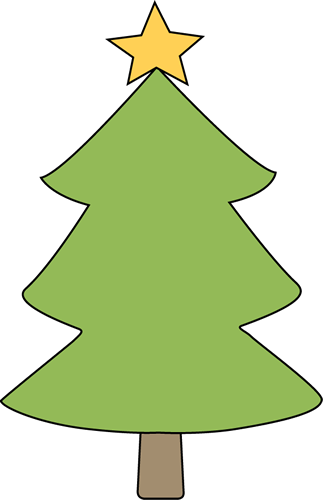 2
3
1
4
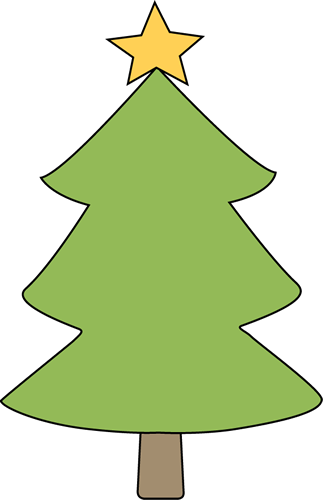 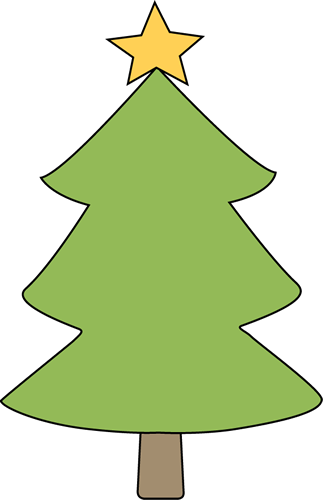 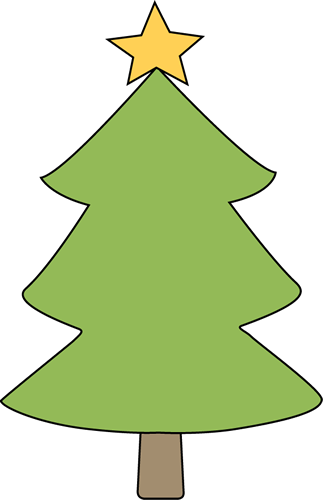 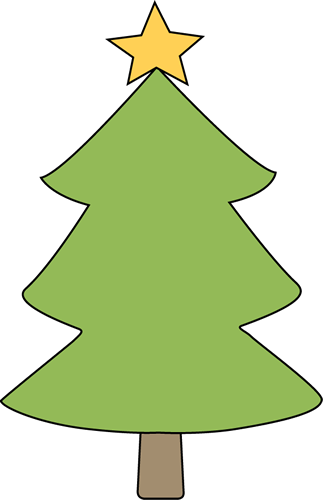 6
8
7
5
Score
I want to eat some ____.
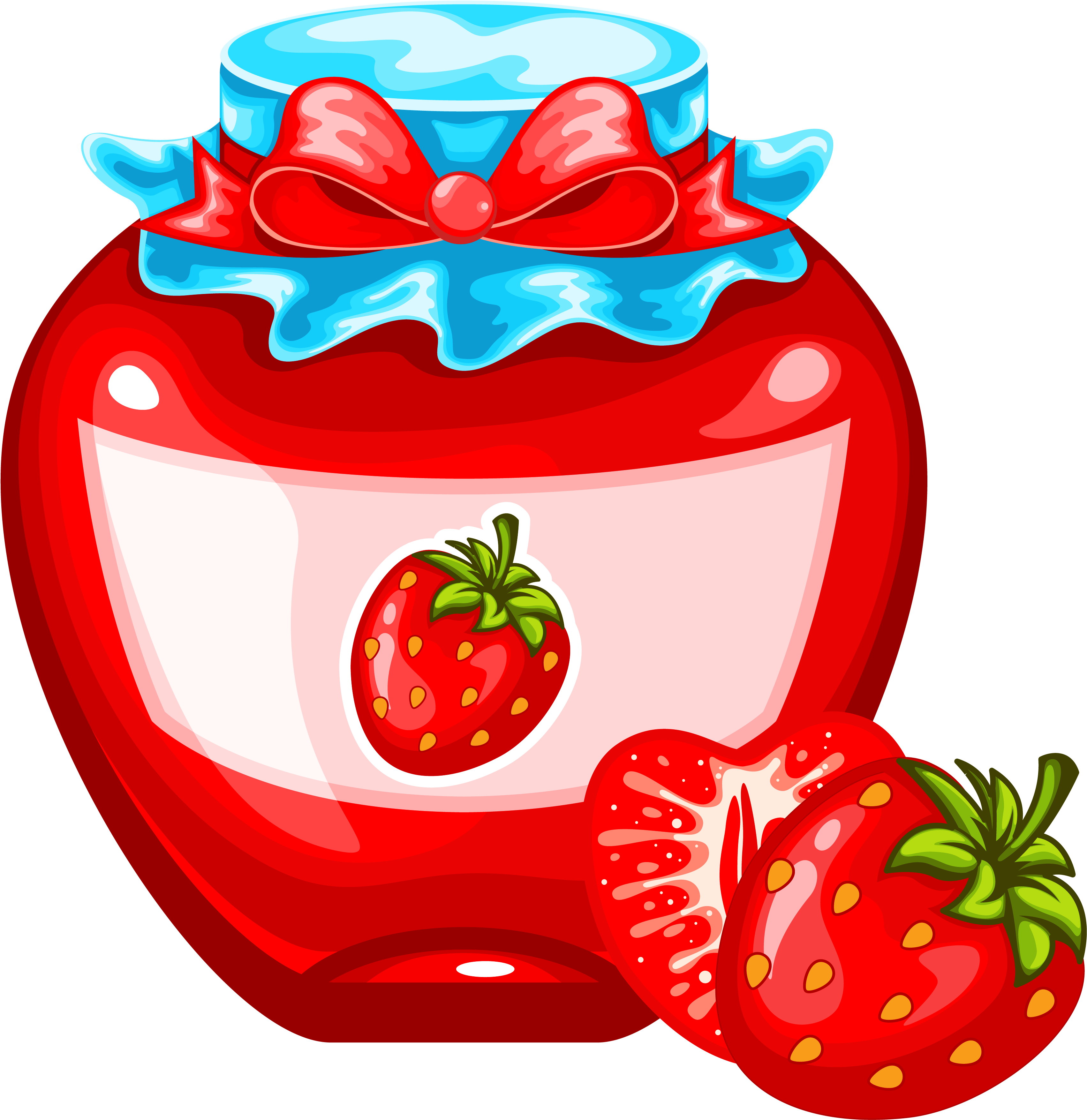 A. juice
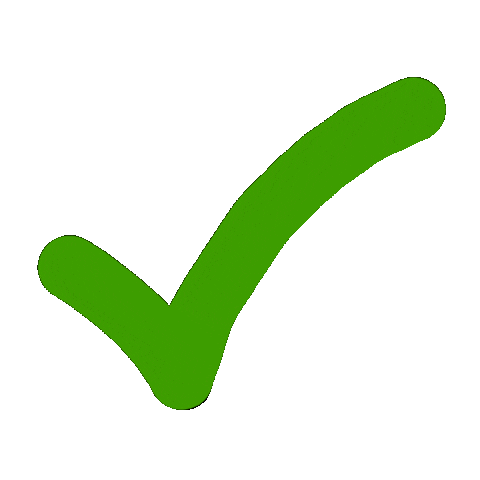 B. jam
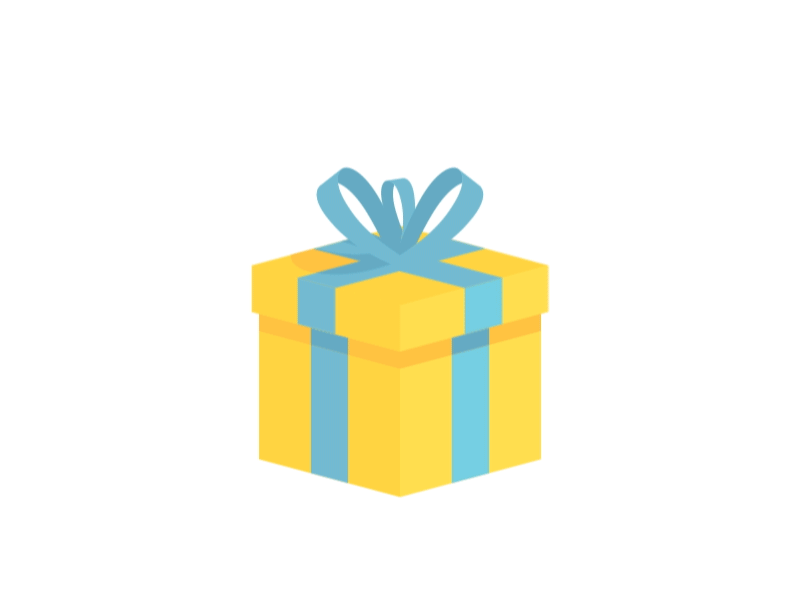 +7
Score
What do you want to ___?
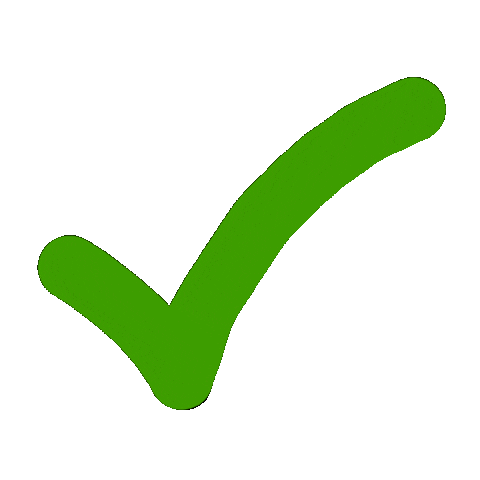 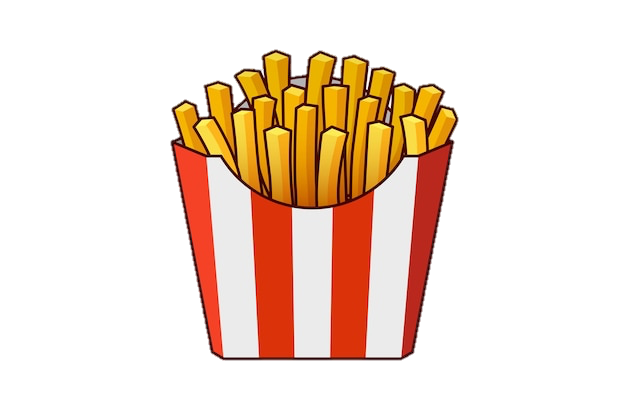 A. eat
B. drink
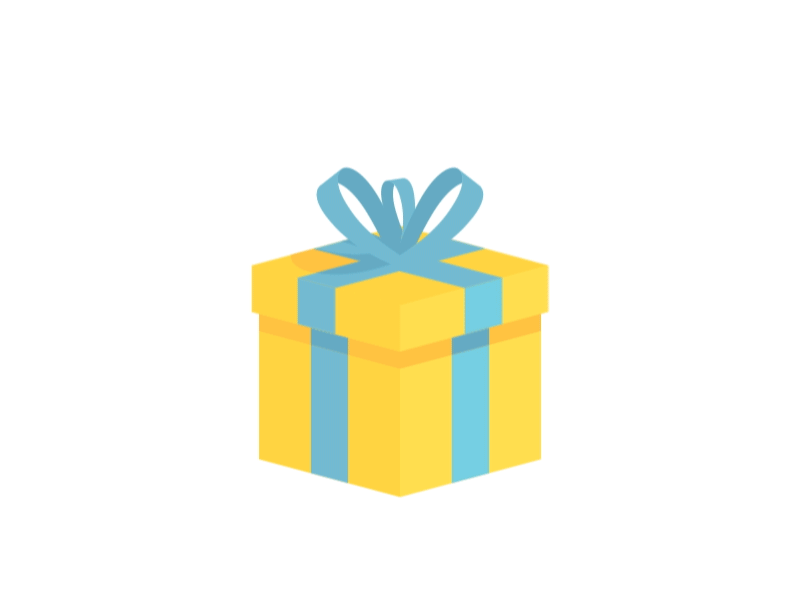 +2
Score
Happy birthday!
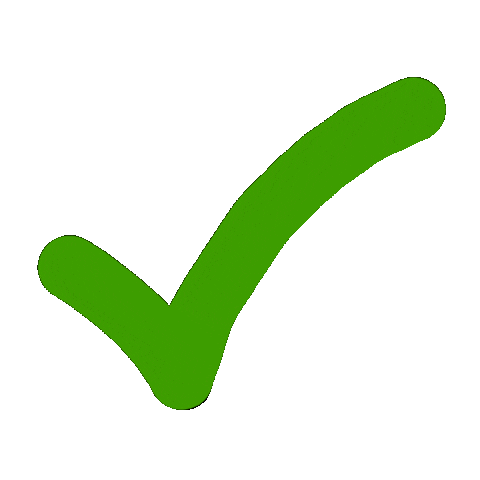 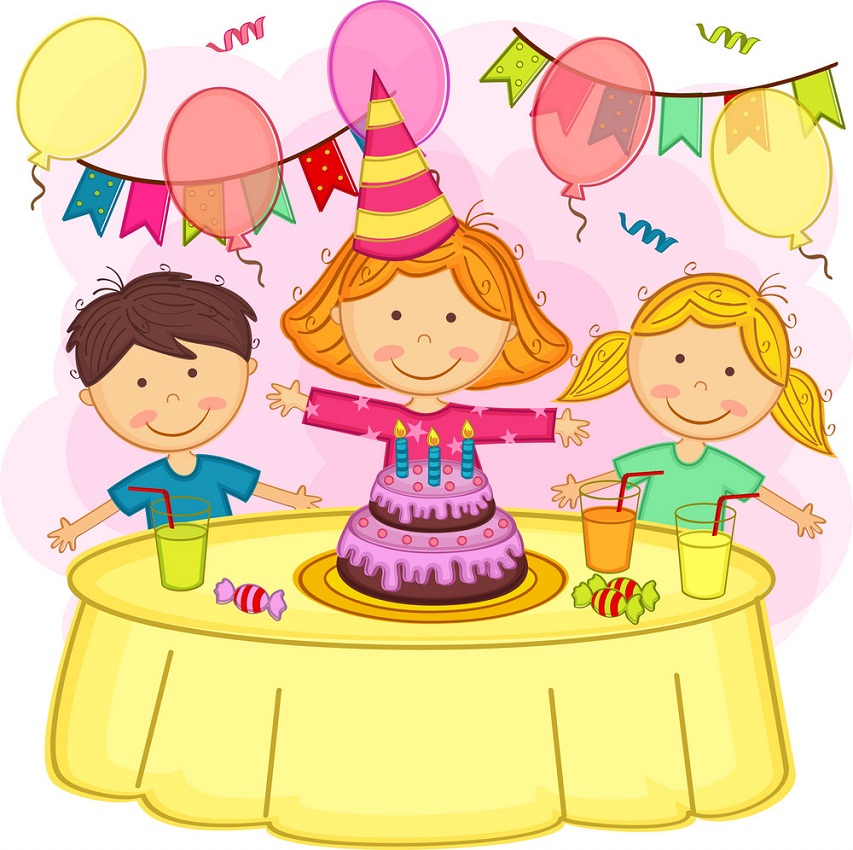 A. Thank you.
B. Sorry.
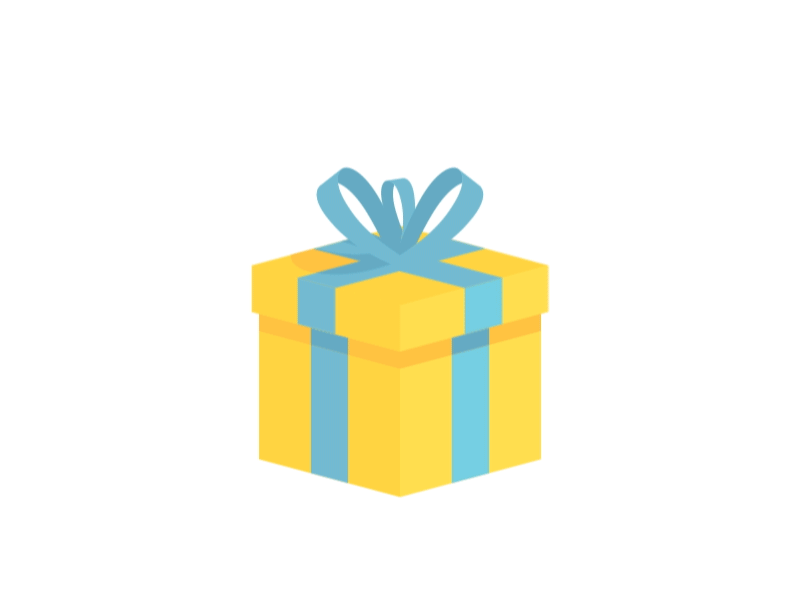 +12
Score
- What do you want to drink?- I want some ____.
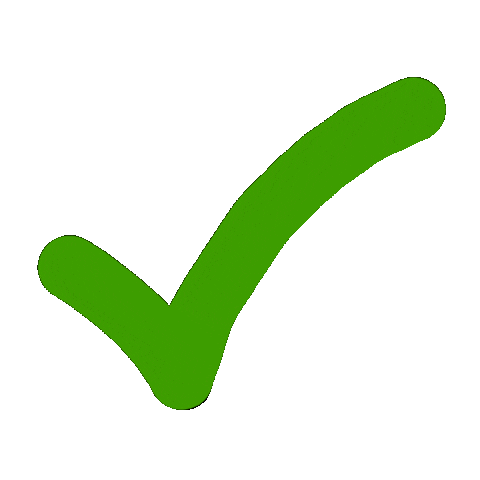 A. lemonade
B. chips
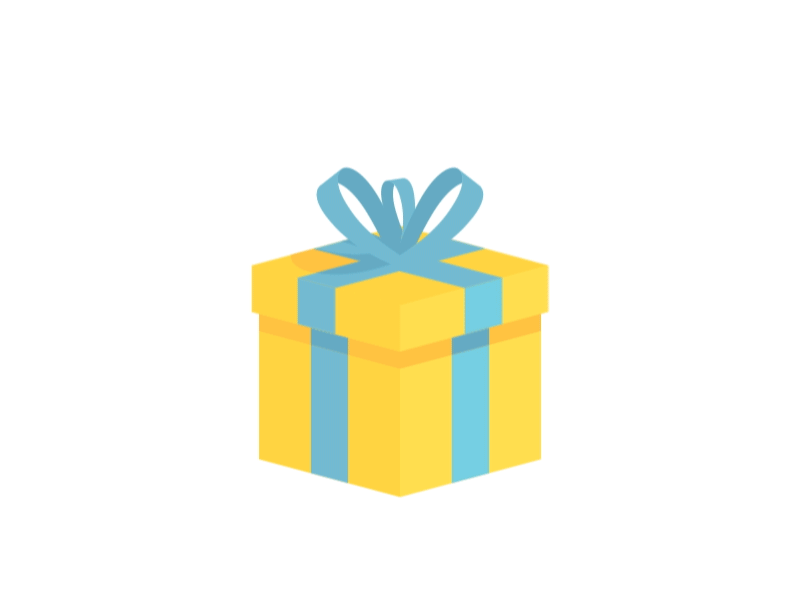 +8
Score
I want to drink ___ water.
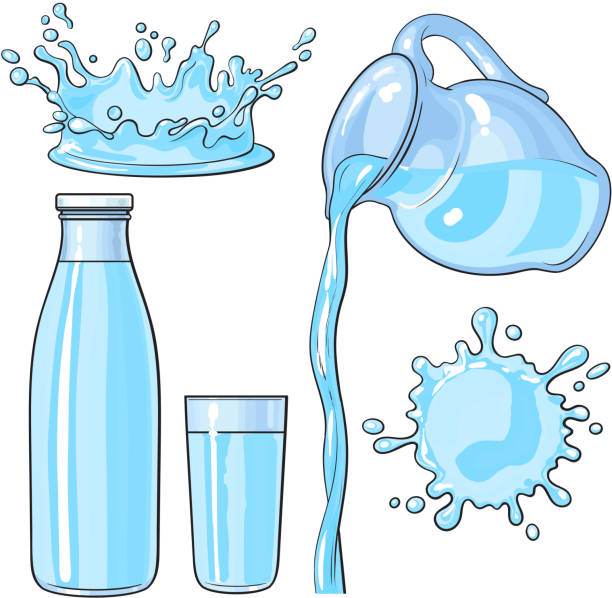 A. a
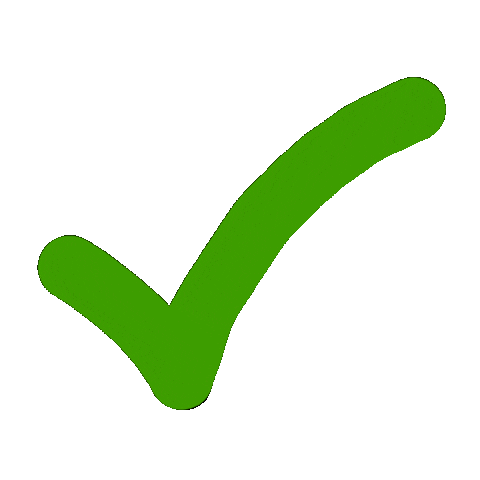 B. some
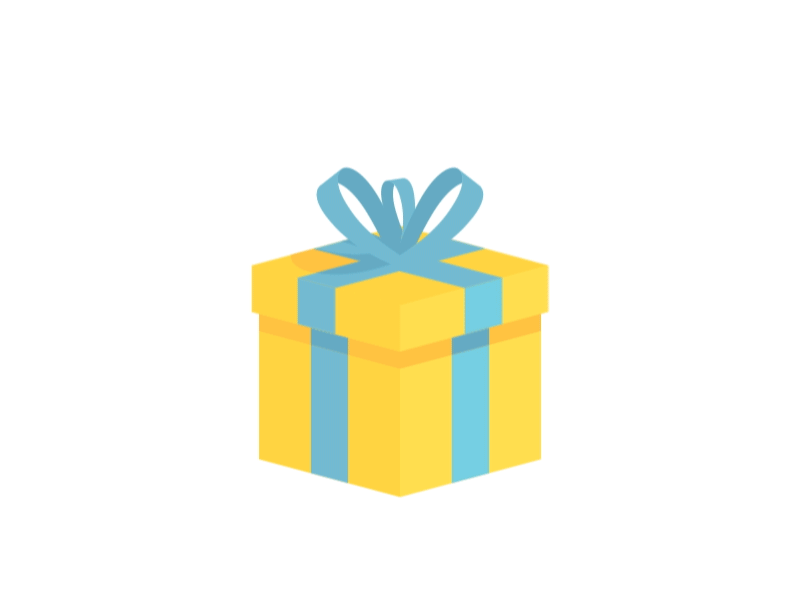 +5
Score
I want to eat some ____.
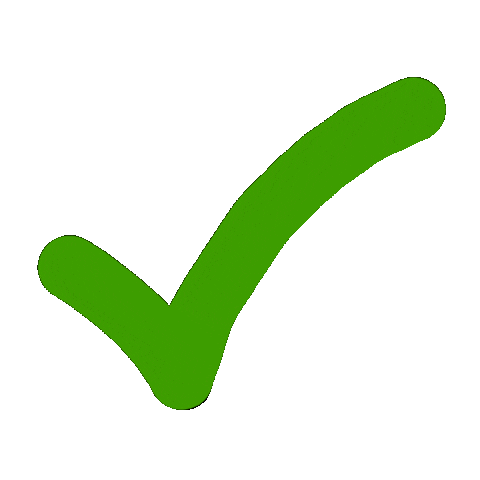 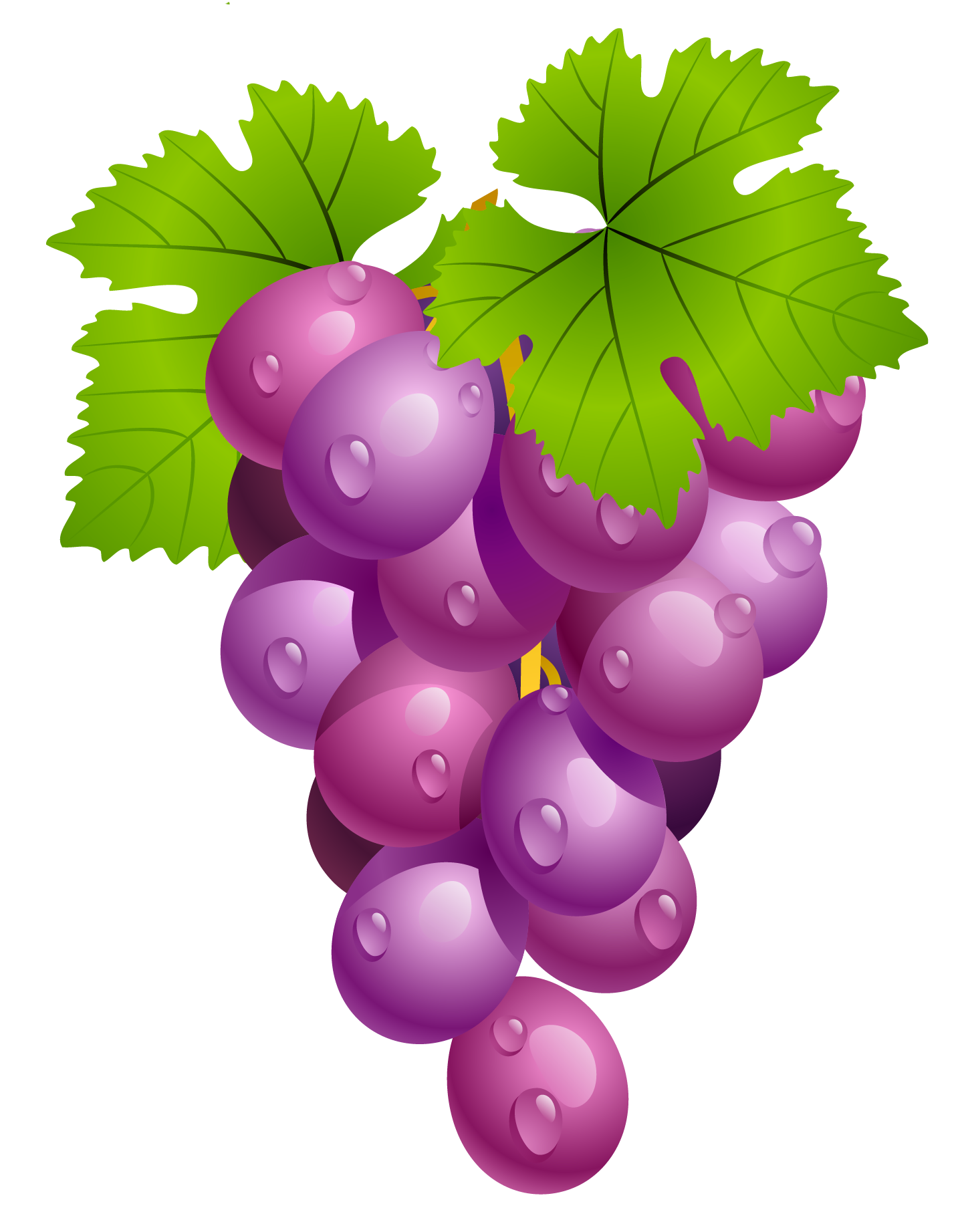 A. grapes
B. grape
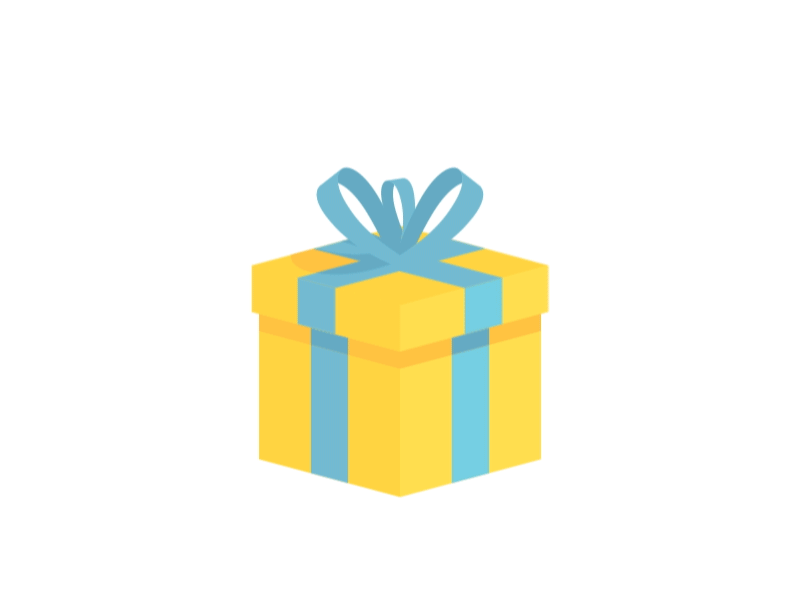 steal 7 points
Score
I want _____ some juice.
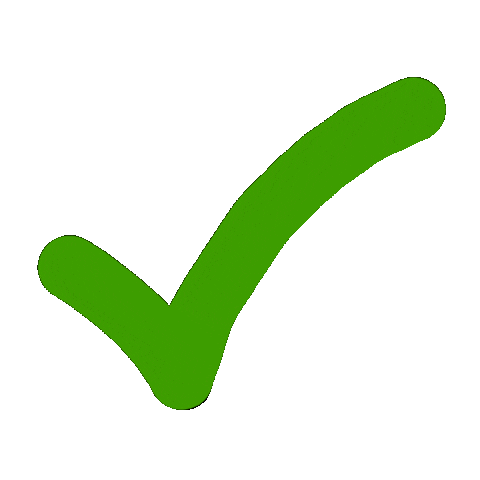 A. to drink
B. drinking
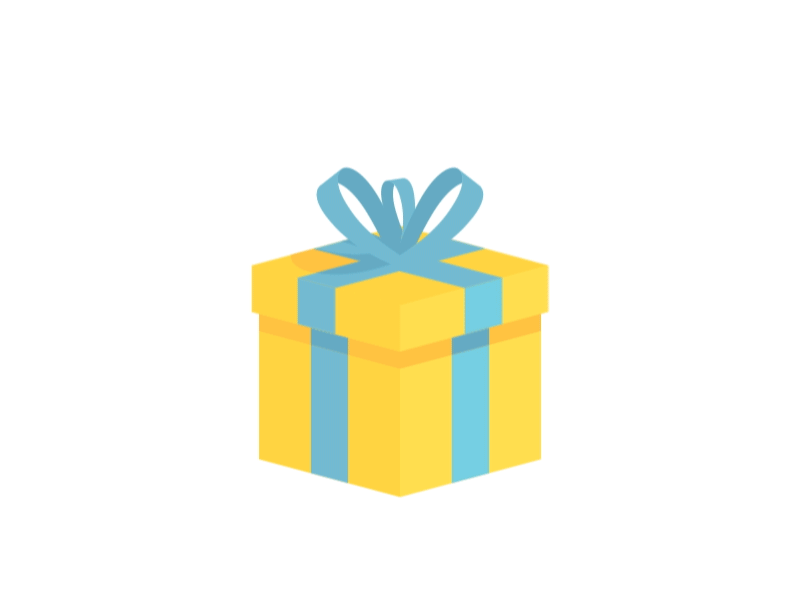 +20
Score
_ar_y
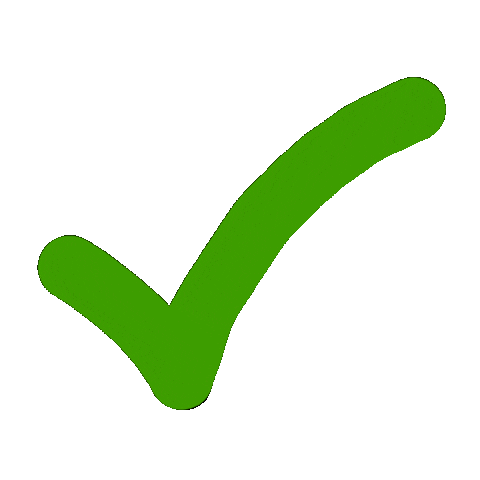 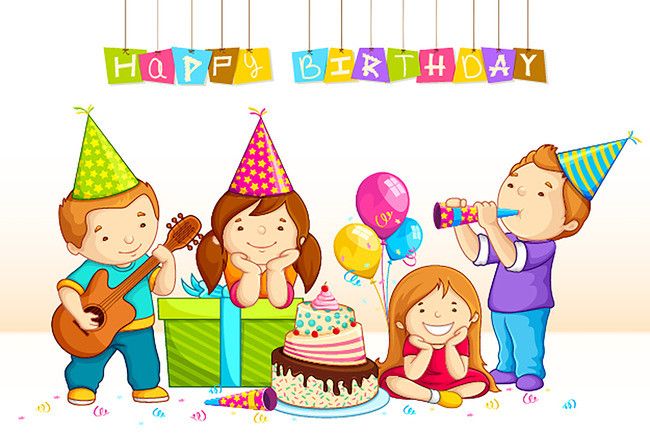 A. p - t
B. b - d
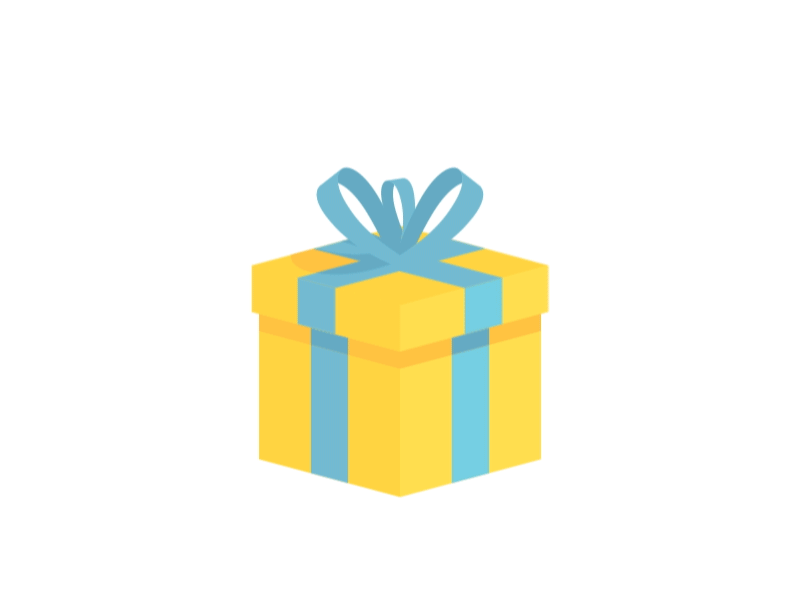 +10
Score
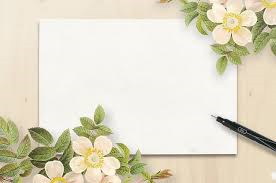 THANK
YOU